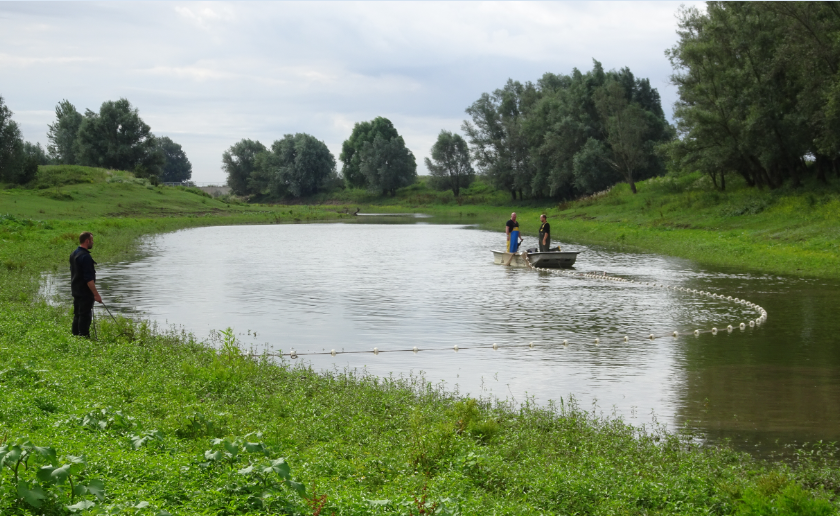 Fish Migration between River and Floodplain
Some provisional results
Luc Jans; Rijkswaterstaat Oost-Nederland
March 4th 2021
RWS Informatie
1
Comprehensive research on fish along the river Rhine
Habitat use juvenile fish; PhD Twan Stoffers; 2017-2020; 2200 hauls (catches) on 60 locations (river banks and secondary channels/backwaters) along Waal, IJssel and Nederrijn; on three locations very detailed studies
Fish communities in flooded grasslands; RAVON 2018-2020
Standard monitoring of fish stock main channel; each year in March
Telemetry; migratory fish; Sea trout, Salmon
RWS Informatie
2
Wide range of riverine fish species; all using different habitats
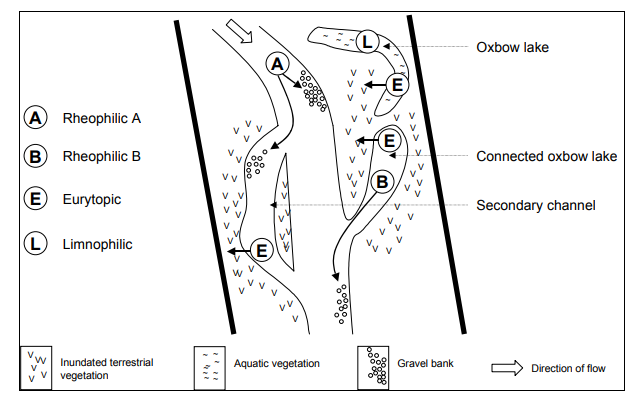 From: Grift, R.E. 2001. How fish benefit from floodplain restoration along the lower River Rhine. PhD Thesis, Wageningen University.
RWS Informatie
3
Wide range of riverine fish species; all using different habitats
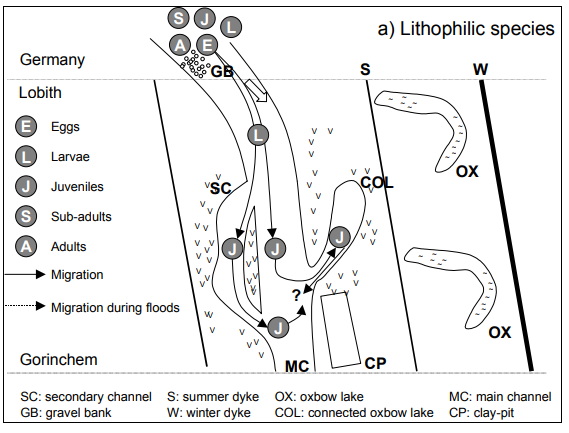 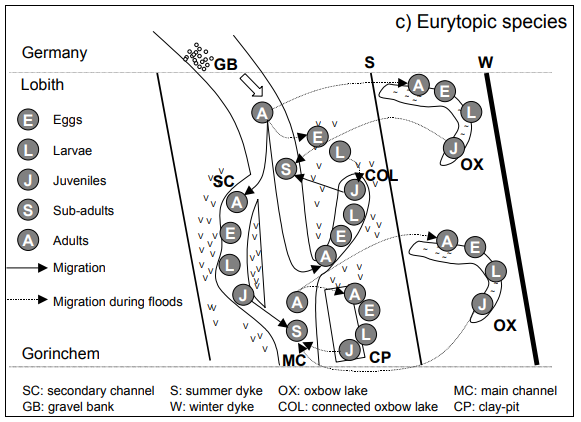 From: Grift, R.E. 2001. How fish benefit from floodplain restoration along the lower River Rhine. PhD Thesis, Wageningen University.
RWS Informatie
4
Even daily migration of fish!
Gamerense Waard (Waal); Hot summer day; Water temperature
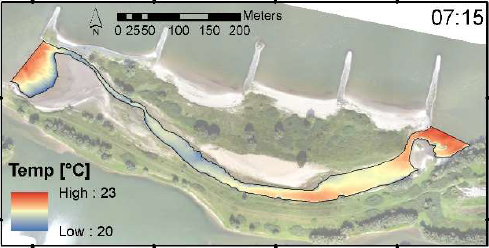 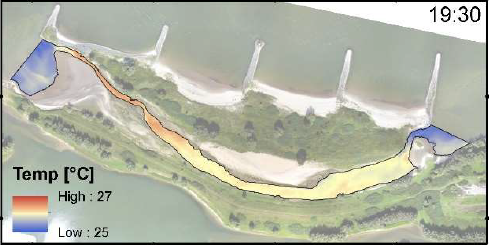 From: Collas et al. 2019. Sub-Daily Temperature Heterogeneity in a Side Channel and the Influence on Habitat Suitability of Freshwater Fish. Remote Sens. 2019, 11, 2367; doi:10.3390/rs11202367
RWS Informatie
5
Ecological suitability
Native species
Alien species
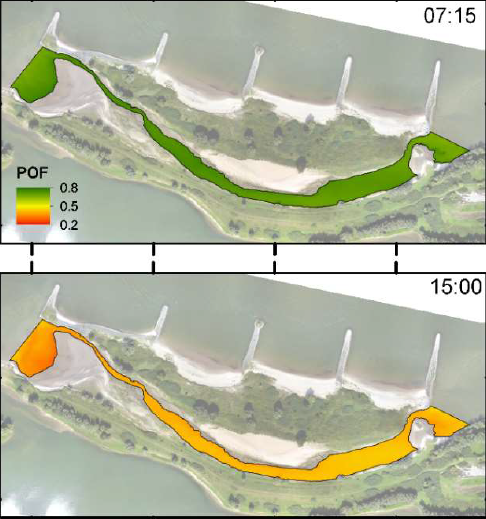 RWS Informatie
6
Fish density day and night
Average fish density (no/100 m2)
RWS Informatie
7
Very comprehensive research on juvenile fish
Gamerense Waard
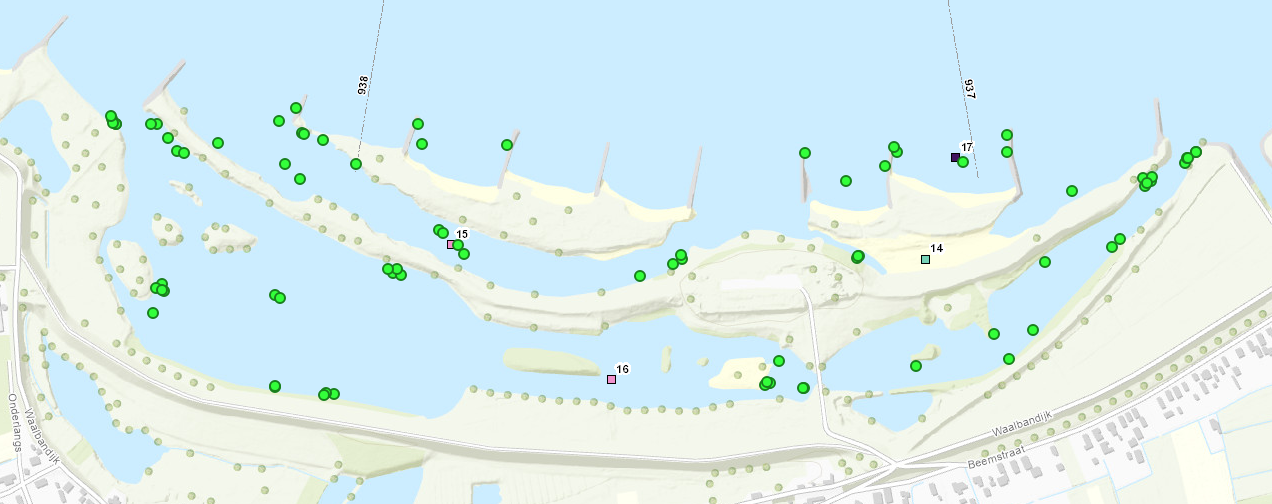 Spiegelwaal; Nijmegen)
RWS Informatie
8
Barb Gamerense Waard
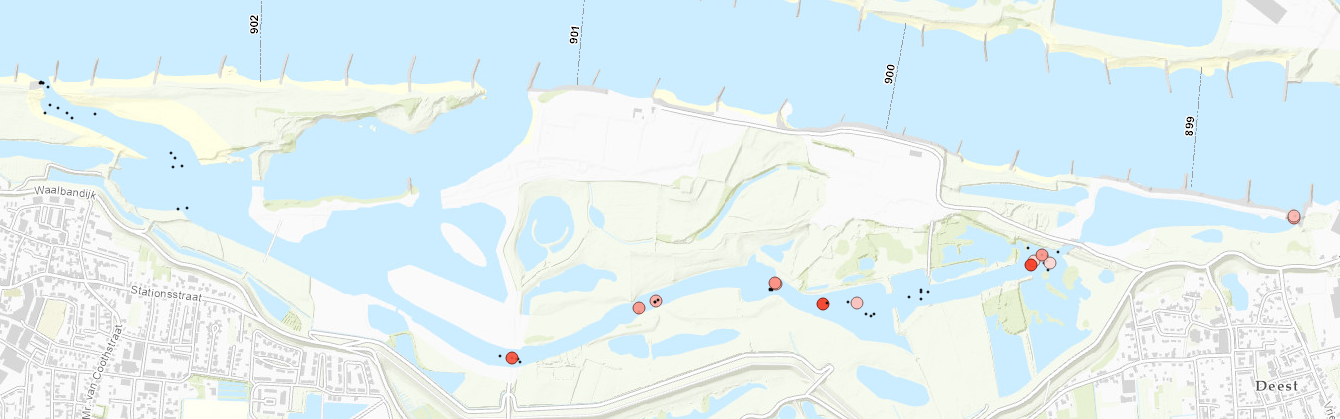 Chub (Kopvoorn) Afferdense en Deestse Waarden
RWS informatie
9
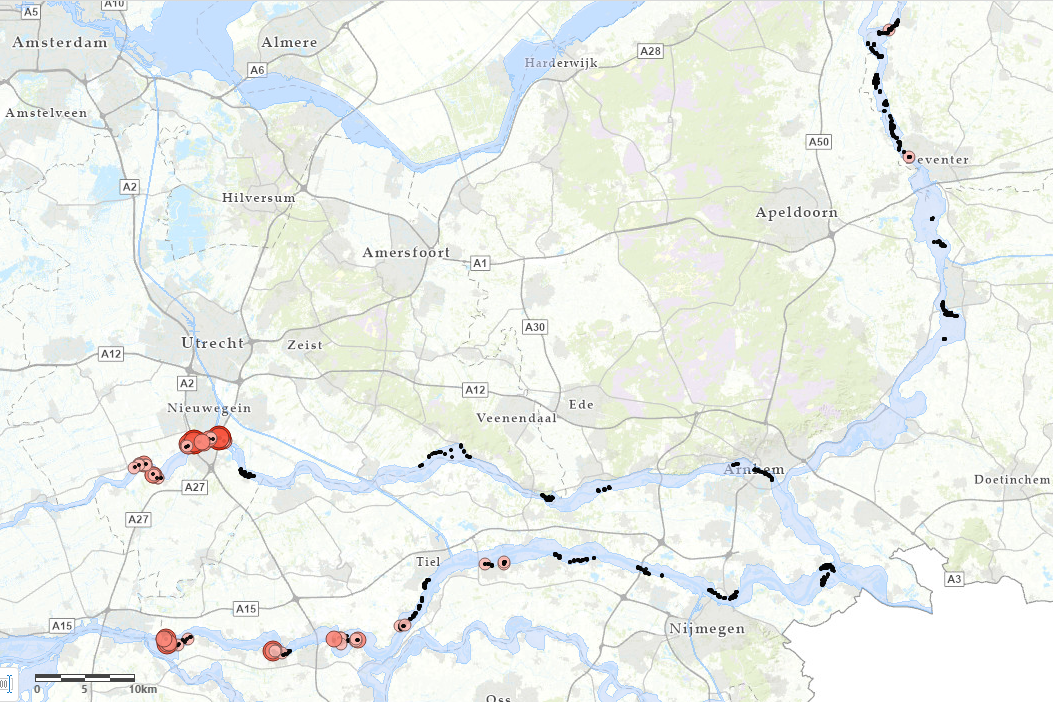 Flounder (Bot)
Catfish (Europese meerval)
RWS informatie
10
Preparing an overview of available fish data RhineGermany & The Netherlands
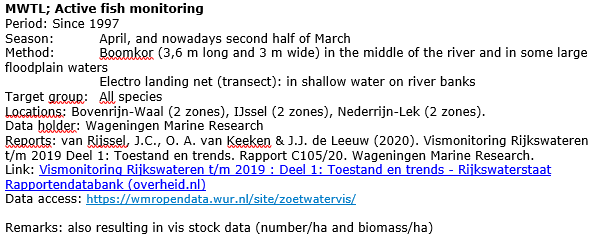 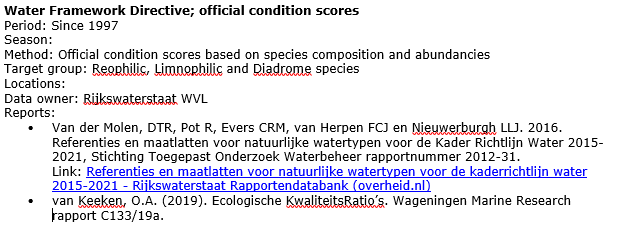 RWS Informatie
11